Неотложная помощь
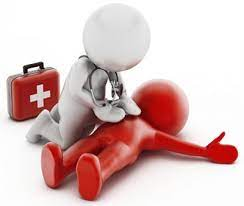 Первая медицинская помощь 

комплекс срочных простейших мероприятий для спасения жизни человека и предупреждения осложнений при несчастном случае или внезапном заболевании, проводимых на месте происшествия самим пострадавшим (самопомощь) или другим лицом, находящимся поблизости (взаимопомощь)
Правила оказания первой помощи - это простые и необходимые каждому знания, которые помогут произвести немедленную помощь пострадавшим прямо на месте происшествия. Бывают ситуации, когда знания о первой медицинской помощи приходится применять самому пострадавшему.
ВАЖНО!
По статистике до 90% погибших могли бы остаться в живых в случае оказания своевременной и квалифицированной первой помощи в первые минуты после происшествия.
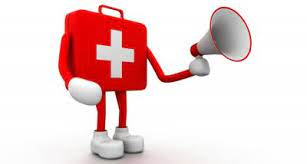 Скорую помощь рекомендуют вызывать в следующих ситуациях: 

- пострадавший находится в бессознательном состоянии; 
- у пострадавшего затрудненное дыхание или дыхание отсутствует; 
- у пострадавшего непрекращающиеся боли в груди или ощущение давления в груди; 
- сильное кровотечение; 
- сильные боли в животе; 
- отравление и другие неотложные состояния
Травмы опорно-двигательного аппарата являются наиболее распространенными (от обычных синяков до тяжелых переломов и вывихов).
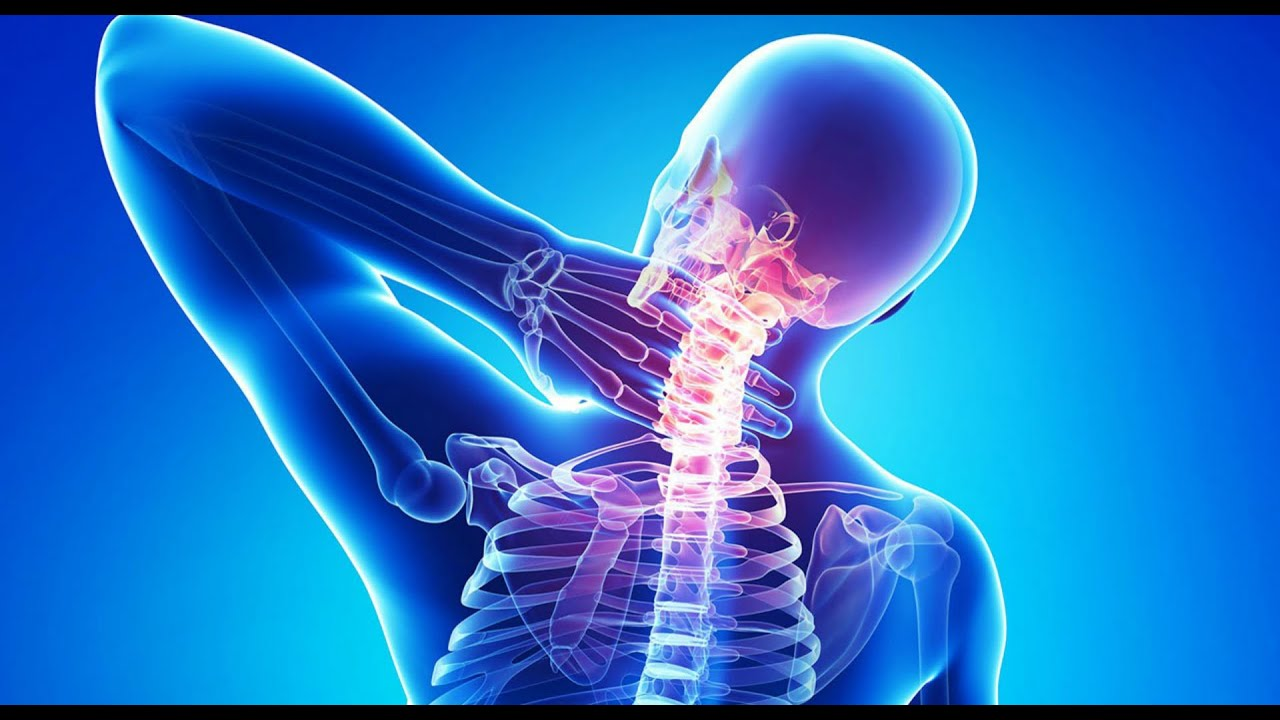 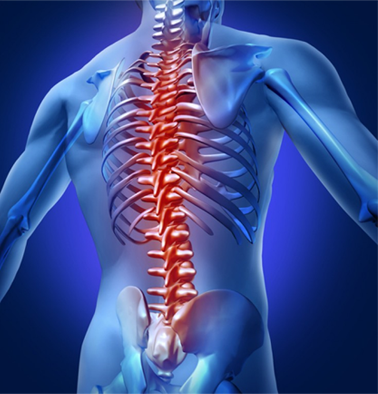 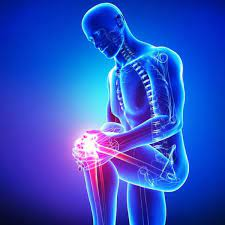 Профилактика травм опорно-двигательного аппарата

Физические упражнения благотворно влияют на опорно-двигательную систему в целом и на отдельные группы мышц.
Эффективная программа физической подготовки (бег, ходьба, аэробика, велоспорт, плавание, лыжи) способствует укреплению организма и профилактике травм.
Вывих — это смещение кости по отношению к ее нормальному положению в суставе. Вывихи обычно происходят при воздействии большой силы.
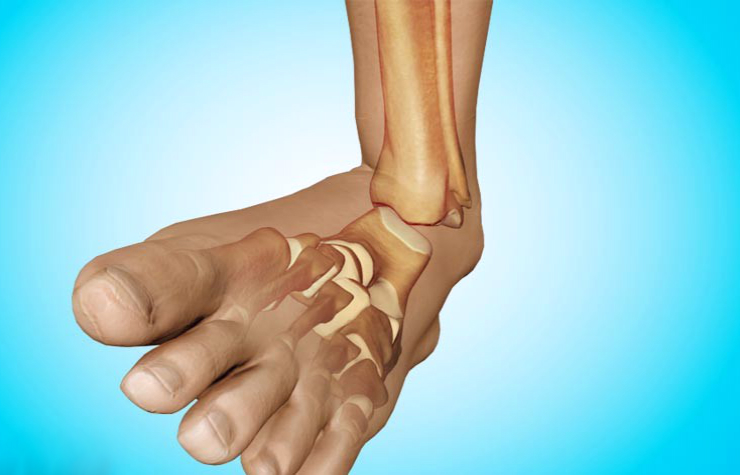 Признаками вывиха служат:

- изменение формы сустава; 
- нехарактерное положение конечности; 
- боль; 
- пружинящая фиксация конечности при попытке придать ей физиологическое положение; 
- нарушение функции сустава.
Растяжение и разрыв связок происходят, когда кость выходит за пределы обычной амплитуды движения. Чрезмерная нагрузка на сустав может привести к полному разрыву связок и вывиху кости. 

Наиболее распространенными являются растяжения связок голеностопного и коленного суставов, пальцев и запястья.
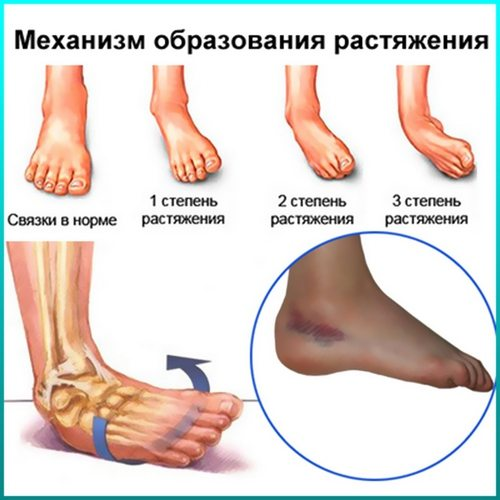 Перелом — это нарушение целостности кости.
Переломы могут быть полными и неполными, открьпыми и закрытыми. 
Перелом, который возникает от давления или сплющивания, называется компрессионным.
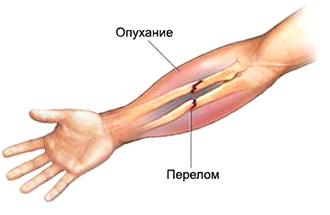 Большинство переломов сопровождается сме­щением отломков.

 Это объясняется тем, что мыш­цы, сокращаясь после травмы, тянут отломки ко­сти и смещают их в сторону.

Кроме того, направ­ление силы удара тоже способствует смещению отломков.
Первая помощь при переломах имеет решаю­щее значение для дальнейшего лечения больного.

Если помощь оказана быстро и грамотно, то это поможет больному избавиться от многих неприят­ностей и осложнений при дальнейшем лечении (шок, кровотечение, смещение отломков).
Первая медицинская помощь при всех травмах опорно-двигательного аппарата одинакова: 

- покой;
- обеспечение неподвижности поврежденной части тела;
- холод (кроме открытого перелома);
- приподнятое положение поврежденной части тела.
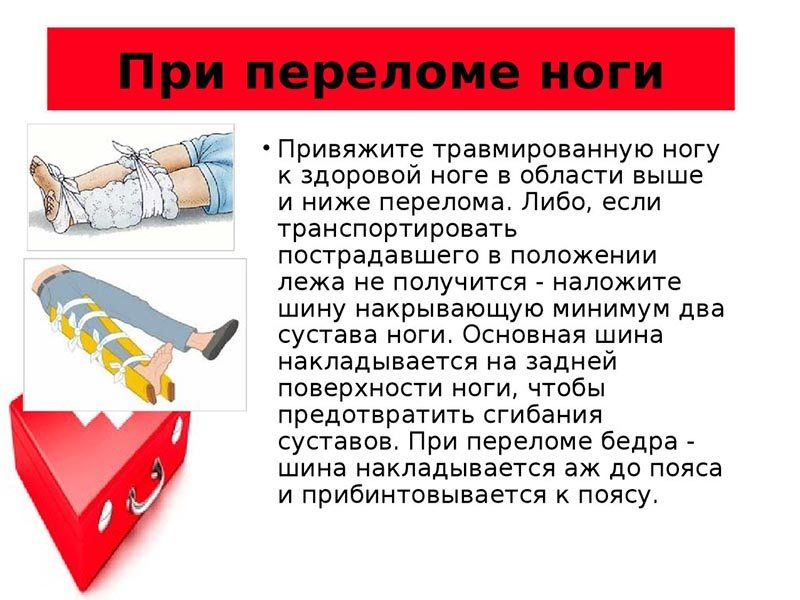 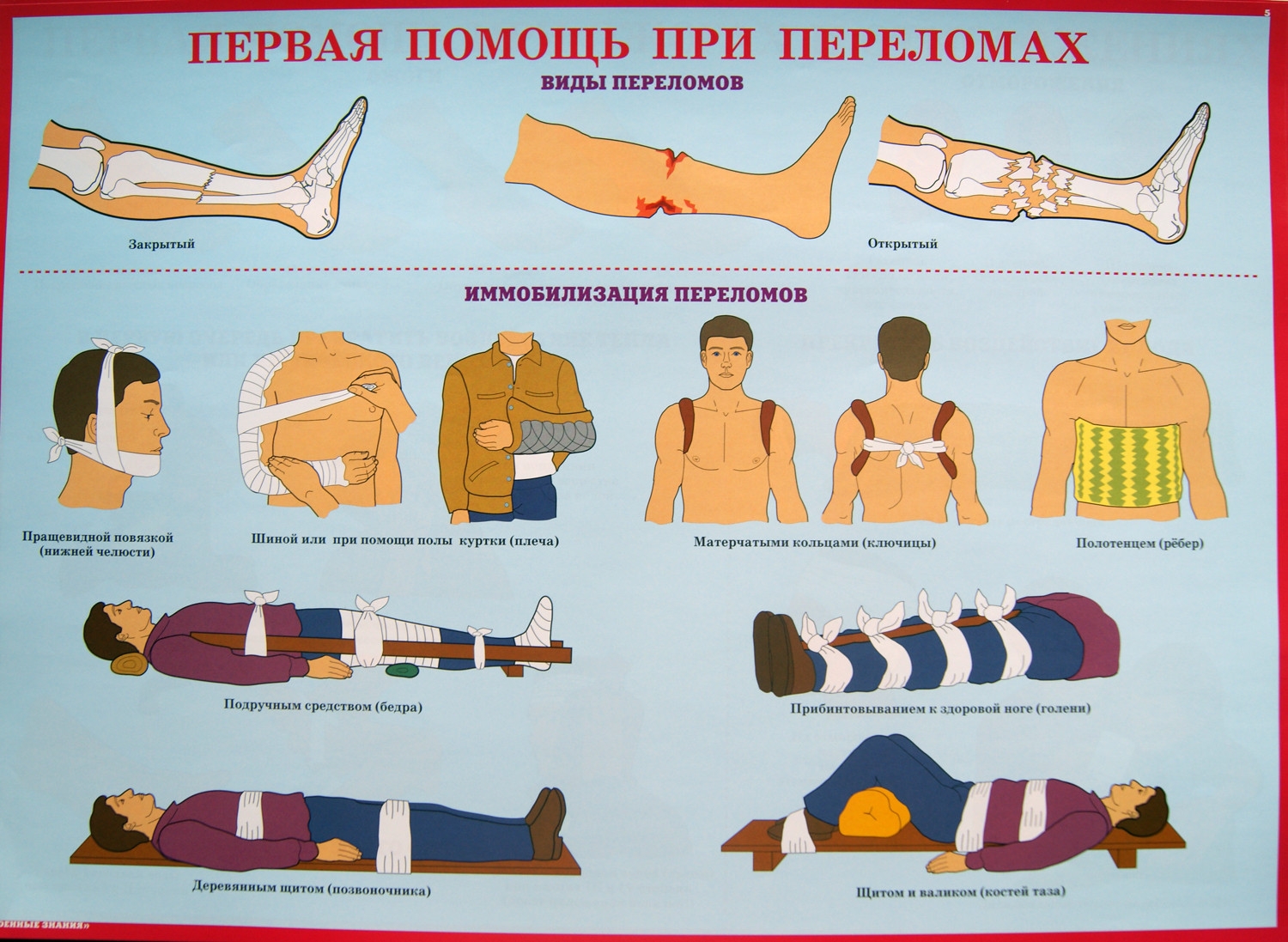 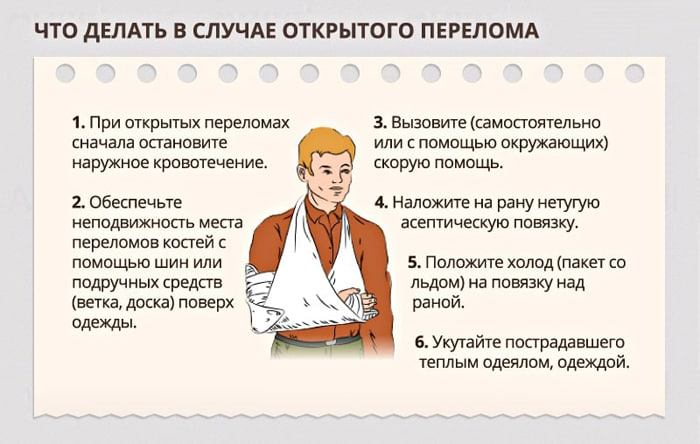 При наложении шины надо стараться придер­живаться следующих правил:

- шина всегда накладывается не менее чем на два сустава (выше и ниже места перелома);
- шина не накладывается на обнаженную часть тела (под нее обязательно подкладывают вату, марлю, одежду и т. д.)
- накладываемая шина не должна болтаться.
Кровотечения
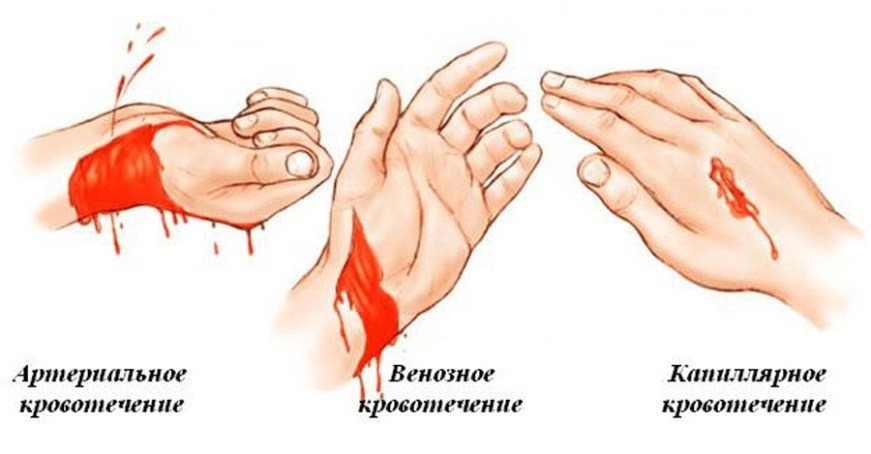 Первое, что необходимо установить при кровотечениях, какие кровеносные сосуды повреждены - вены, артерии, капилляры.

 Именно от этого будет зависеть первая помощь.
1. При повреждении артерии кровь имеет ярко-алый цвет и фонтанирует из раны. 

Учитывая, что артериальная кровь поступает от сердца к периферии, кровотечение можно остановить, пережимая поврежденный сосуд выше места повреждения. 
Пережать артерию можно, лишь прижав ее к кости.
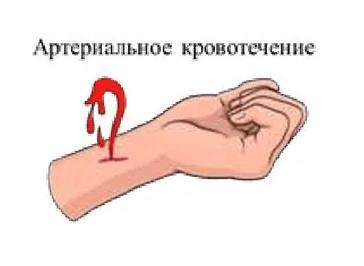 Помощь при артериальных кровотечениях

 Пальцевое прижатие. 

Для экстренной остановки кровотечения необходимо прижать артерию к кости пальцами либо, если это бедренная артерия, - кулаком.
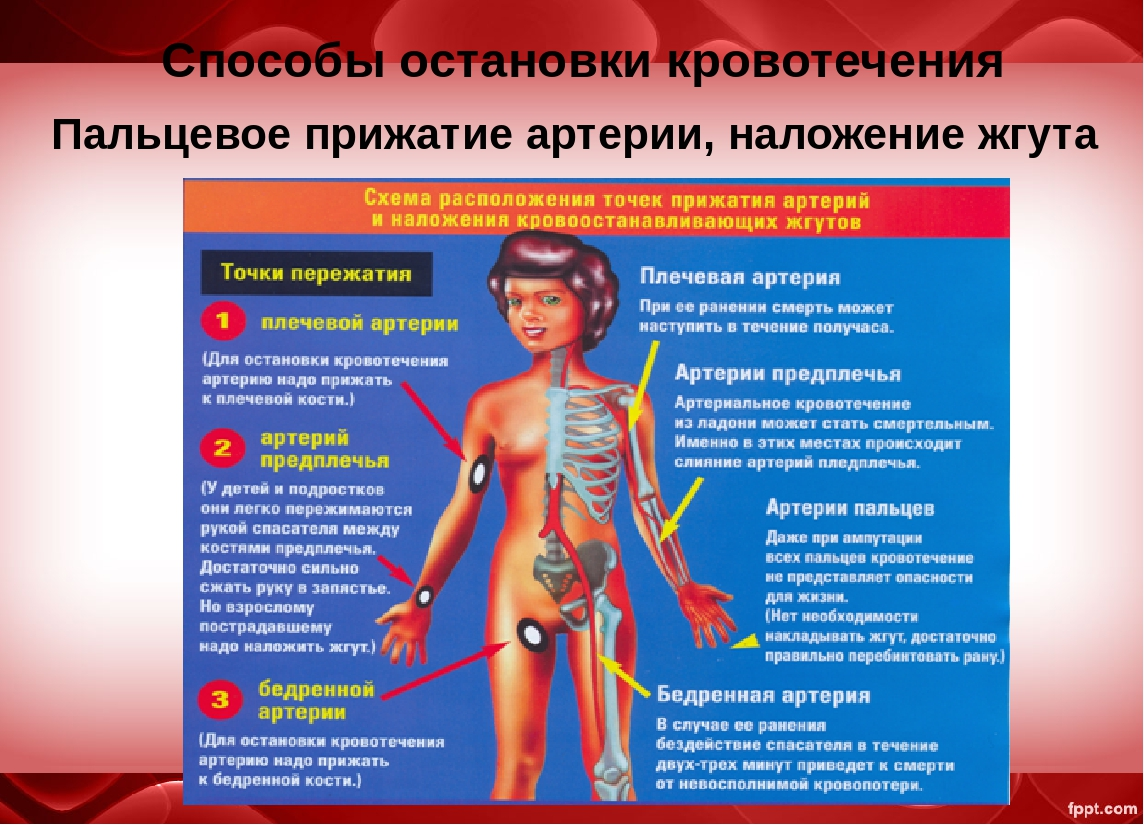 2. Наложение артериального жгута. 

На месте пальцевого прижатия необходимо наложить несколько туров артериального жгута, подложив под него марлевые салфетки и вату. О правильном наложении жгута свидетельствует прекращение кровотечения из и отсутствие пульсации ниже места наложения жгута
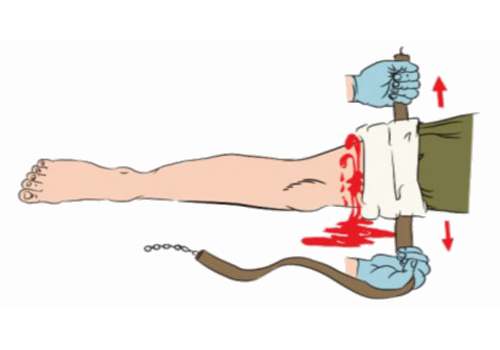 2. Если кровь темно-красного цвета и поступает из раны медленной либо слабо пульсирующей в такт дыханию струей, у Вашего пациента венозное кровотечение.
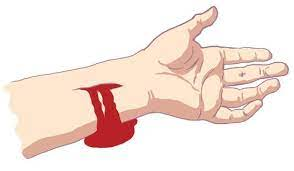 Первая помощь при любых венозных кровотечениях предусматривает наложение давящей повязки, холод и возвышенное положение.

!!! Давящая повязка накладывается ниже раны, поскольку венозная кровь поднимается от периферических сосудов к сердцу.
Медленное истечение крови со всей поверхности раны - показатель капиллярного кровотечения.
Если в Вашей аптечке есть гемостатическая губка, ее следует наложить на рану, после чего сделать давящую повязку. Если такой губки нет, то на рану накладывают несколько слоев марлевых салфеток, которые фиксируют давящей повязкой.
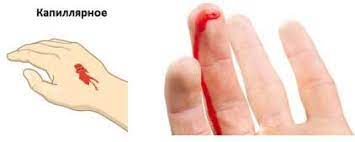 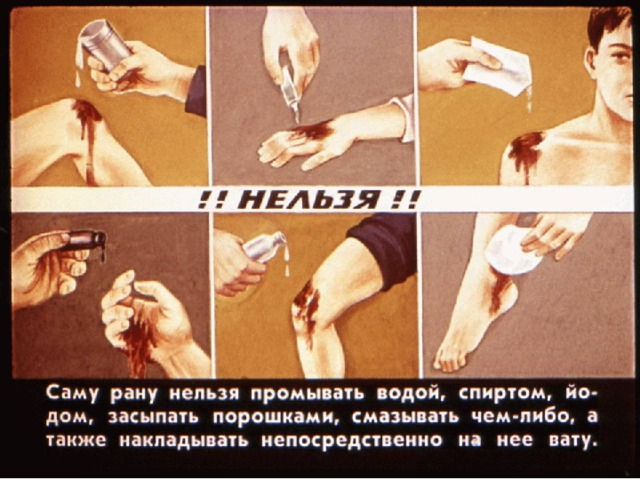